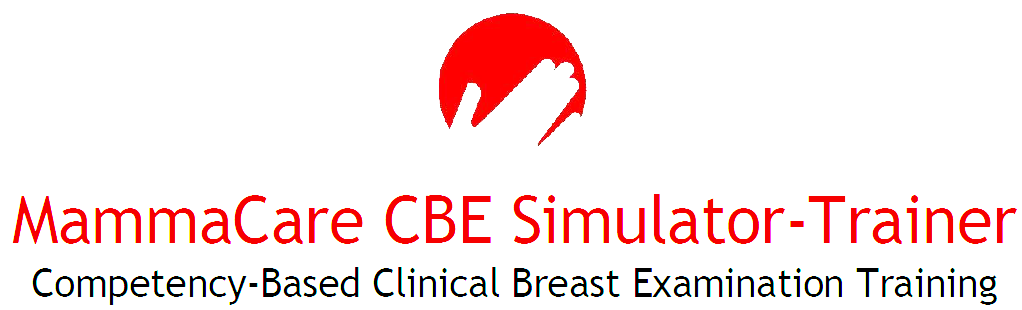 Simulateur pour l’examen des seins